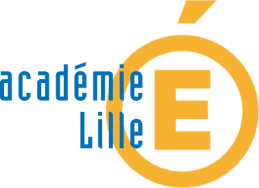 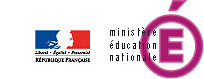 Ingénierie Système en SysML appliquée à la rédaction du cahier des charges
Y. Le Gallou 

Séminaire académique STI2D - Calais – 1er avril 2014
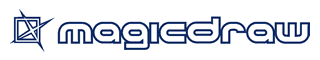 Cycle de vie d’un système
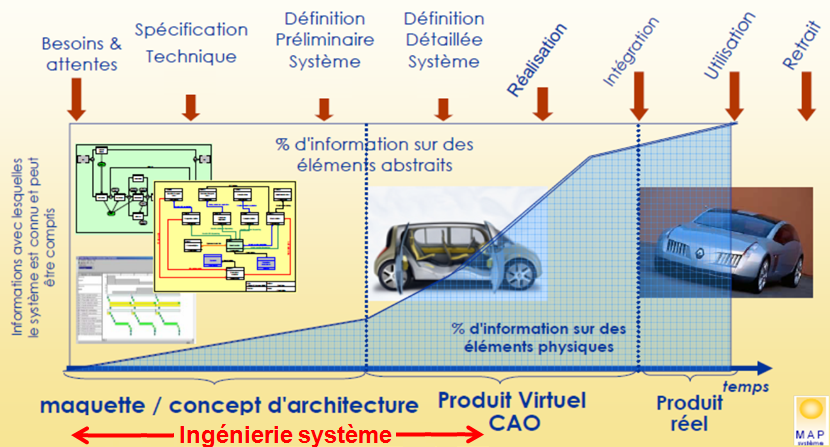 CdC
Projet STI2D
Rédaction du CdC / IS
Enchaînements
Récursivité système/sous-systèmes
Etapes
rédaction
CdC
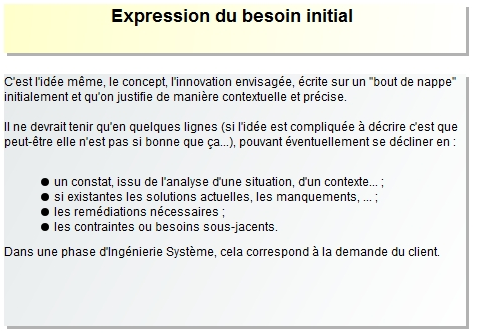 Besoin initial
Mission principale
Contextes
Utilisations
Scénarios
Besoins des parties prenantes
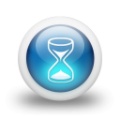 Spécification des besoins
Etapes
rédaction
CdC
Besoin initial
Objet du processus : définir les besoins applicables à un système pour fournir, dans un environnement donné, les services dont les utilisateurs et les autres parties prenantes ont besoin.
 
Activités :
Identification des parties prenantes, ou éventuellement des classes de parties, qui seront engagées vis‐à‐vis du système, durant son cycle de vie. 
Identification de leurs besoins et leurs souhaits. 
Analyse de ceux-ci et transformation en un ensemble de besoins des parties prenantes :
exprime les interactions désirées entre un système et son environnement opérationnel ;
sert de référence par rapport à la validation de chaque service opérationnel rendu et ainsi confirmer que le système satisfait aux besoins.
Mission principale
Contextes
Utilisations
Scénarios
Besoins des parties prenantes
Mission principale du système
Etapes
rédaction
CdC
Besoin initial
Une première analyse du besoin doit être menée pour définir la mission principale du système. Cette première analyse cadre globalement le système à faire.
Mission principale
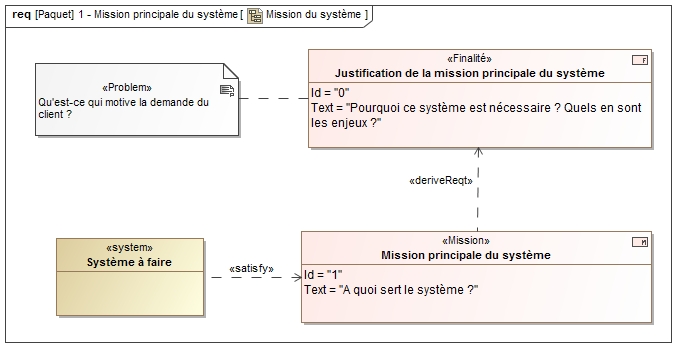 Contextes
Utilisations
Scénarios
Besoins des parties prenantes
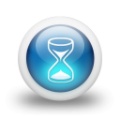 Mission principale du système
Etapes
rédaction
CdC
Ce diagramme, peut être complété par :
Une liste de besoins et contraintes ;
Les sous-missions déjà identifiées.
Besoin initial
Mission principale
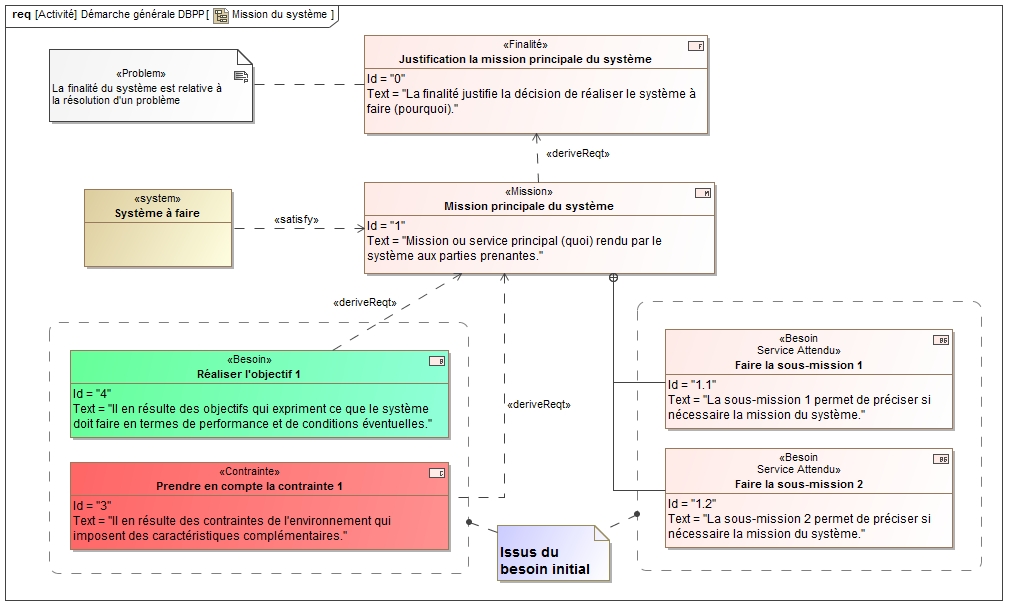 Contextes
Utilisations
Scénarios
Besoins des parties prenantes
Définition des contextes
Etapes
rédaction
CdC
Besoin initial
Pour chaque phase du cycle de vie où des services sont attendus du système, on définit un diagramme de contexte du système.

Objectifs :
Identifier les parties prenantes ;
Identifier les éléments externes en interaction avec le système ;
Définir les frontières du système et de son contexte.
Mission principale
Contextes
Utilisations
Scénarios
Besoins des parties prenantes
Définition des contextes
Etapes
rédaction
CdC
Besoin initial
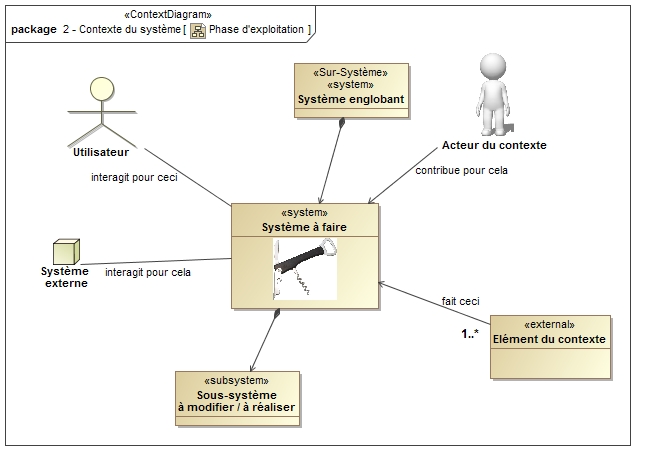 Mission principale
Contextes
Utilisations
Scénarios
Besoins des parties prenantes
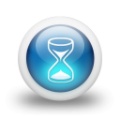 Définition des utilisations
Etapes
rédaction
CdC
Besoin initial
Pour chaque phase du cycle de vie où des services sont attendus du système, on définit les cas d’utilisation du système.

Généralement la mission pricipale, se retrouve dans ce diagramme, ainsi que les sous-missions déjà identifiées (utilisation = besoin de service attendu).
Mission principale
Contextes
Utilisations
Scénarios
Besoins des parties prenantes
Définition des utilisations
Etapes
rédaction
CdC
Besoin initial
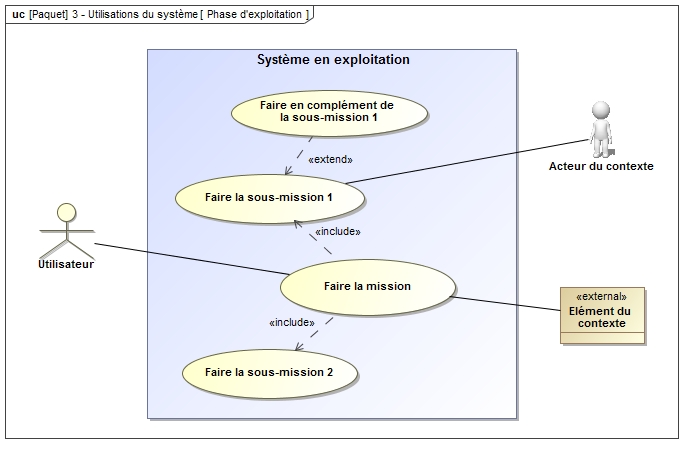 Mission principale
Contextes
Utilisations
Scénarios
Besoins des parties prenantes
Définition des scénarios
Etapes
rédaction
CdC
Besoin initial
Pour chaque cas d’utilisation, on définit un scénario d’utilisation nominale de manière textuelle :
Mission principale
Contextes
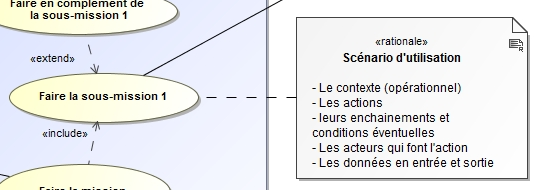 Utilisations
Scénarios
Besoins des parties prenantes
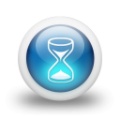 Définition des besoins des parties prenantes
Etapes
rédaction
CdC
Besoin initial
A partir des éléments initiaux : mission, finalité, besoins, contraintes,  complétés sur la base des analyses précédentes : étude des services attendus, étude du contexte, étude des scénarios.

Ceux-ci sont classés de la façon suivante :
Service attendu ;
Opérationnel (mode de fonctionnement, modes de marche, condition d’évolution, …) ;
Performance ;
Interface (physique, ergonomie, interopérabilité, …) ;
Contrainte (liée à une phase de vie, environnement du système, règlementation, coût, délai, …).
Mission principale
Contextes
Utilisations
Scénarios
Besoins des parties prenantes
Définition des besoins des parties prenantes
Etapes
rédaction
CdC
Besoin initial
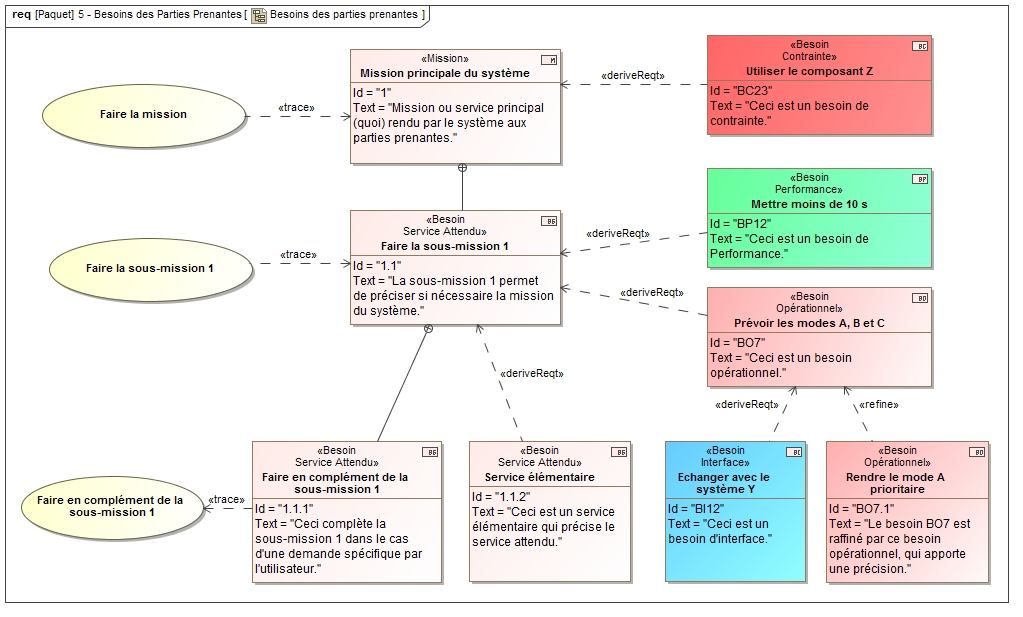 Mission principale
Contextes
Utilisations
Scénarios
Besoins des parties prenantes
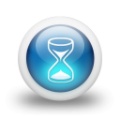 En résumé
La spécification des besoins permet donc de répondre à :

Pourquoi on veut faire ça ? → finalité
Qu'est-ce que l'on doit faire ? → mission
Qui est concerné / impacté ? → parties prenantes
Quelles sont les frontières du système ? → contexte
Quels services sont attendus ? → utilisations
Comment cela s'envisage t-il ? → scénarios
Quels sont mes besoins pour répondre à tout cela ? → besoins

L’ensemble de tous les diagrammes obtenus durant ce processus constitue le cahier des charges.
Synthèse des activités
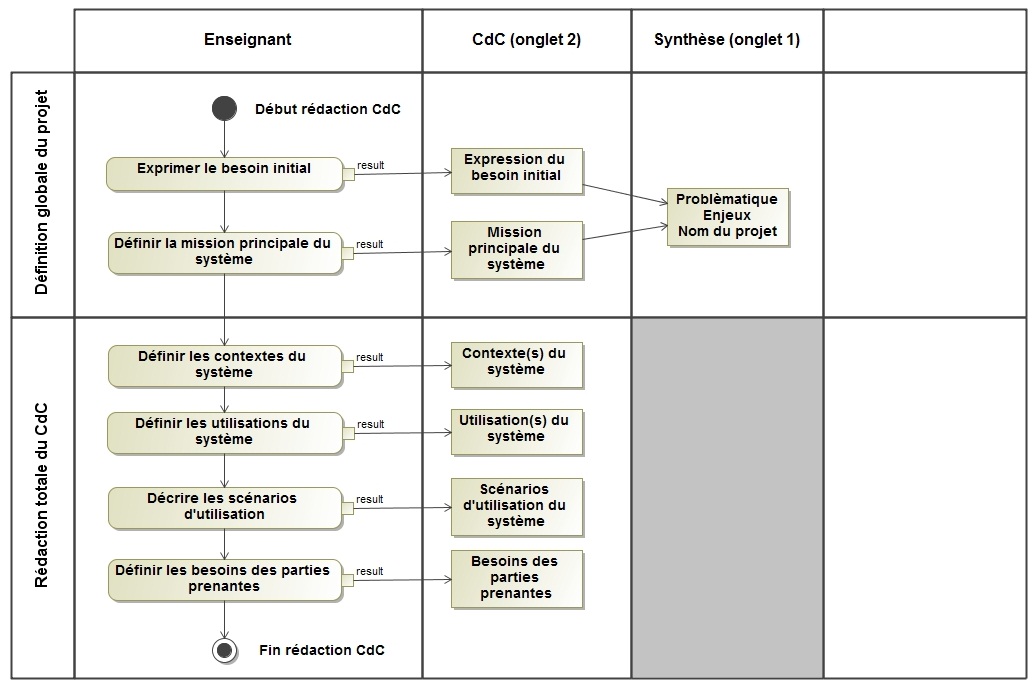 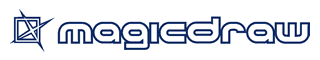 Diagramme 
de contenu
Diagramme d’exigences
(RD)
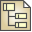 Diagramme 
de contexte (BDD)
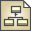 Diagramme 
de cas 
d’utilisations
(UCD)
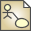 Diagramme d’exigences
(RD)
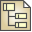 Analyse des exigences
Enchaînements
Récursivité système/sous-systèmes
Dossier 
de 
validation
Analyse des exigences
Besoin initial
Sur la base des besoins des parties prenantes, ce processus technique englobe : 
Apport des concepts systèmes ;
Description des états initiaux (SMD), raffinés par la suite ;
Description précise des scénarios (SD) ;
Définition des exigences système (RD).

Celles-ci sont classées de la façon suivante :
Fonctionnelle ;
Opérationnelle (mode de fonctionnement, modes de marche, condition d’évolution, …) ;
Performance ;
Interface (physique, ergonomie, interopérabilité, …) ;
Contrainte (liée à une phase de vie, environnement du système, règlementation, coût, délai, …) ;
Validation (Tests ou essais, inspections, revues ou audits, …).
Mission principale
Contextes
Utilisations
Scénarios
Besoins des PP
Analyse des exigences
Dossier 
de 
validation
Jusqu’aux exigences système…
Besoin initial
Côté élève : 
	- Ce qu‘il doit obtenir à la fin de la spécification en amenant ses concepts systèmes aux besoins ;
	- Base pour la planification (exigence système = tâche).

Côté enseignant : obtenues en amont du projet pour :
	- Garantir la faisabilité du projet ;
	- Planifier a priori (dossier de validation) ;
	- Remédier aux situations de blocage élève. 

En théorie : diagramme d’exigences système, issu initialement des besoins, enrichi des exigences système suscitées.

En pratique : non nécessité d'appliquer l'AE comme préconisée par IS & SysML ; application des concepts métiers pour l'obtention des exigences système, comme auparavant pour les FP et FS.  

On se limite au diagramme des besoins des PP, enrichi de ces exigences système.
Mission principale
Contextes
Utilisations
Scénarios
Besoins des PP
Analyse des exigences
Dossier 
de 
validation
Jusqu’aux exigences système…
Besoin initial
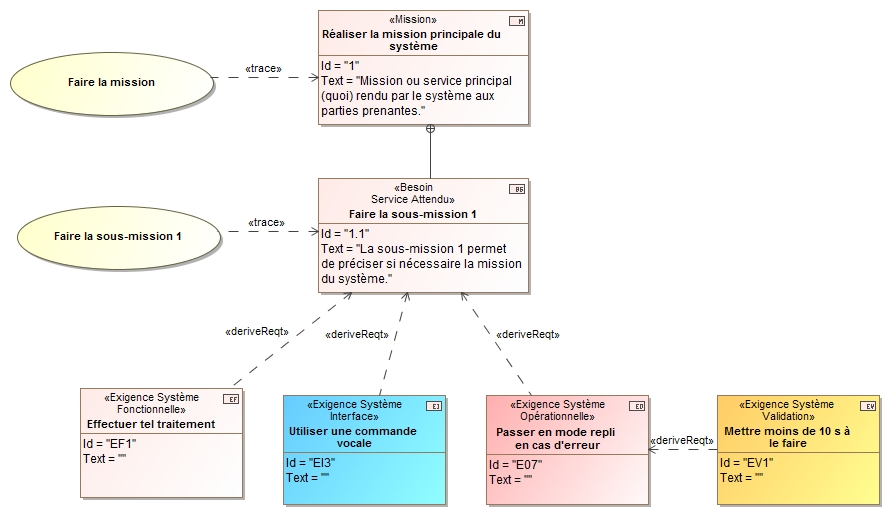 Mission principale
Contextes
Utilisations
Scénarios
Besoins des PP
Analyse des exigences
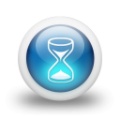 Dossier 
de 
validation
Aide à la rédaction
Besoin initial
Logiciel                                 largement utilisé sur l’académie : création d’un plugin spécifique à cette rédaction.
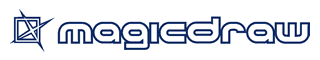 Mission principale
Contextes
Utilisations
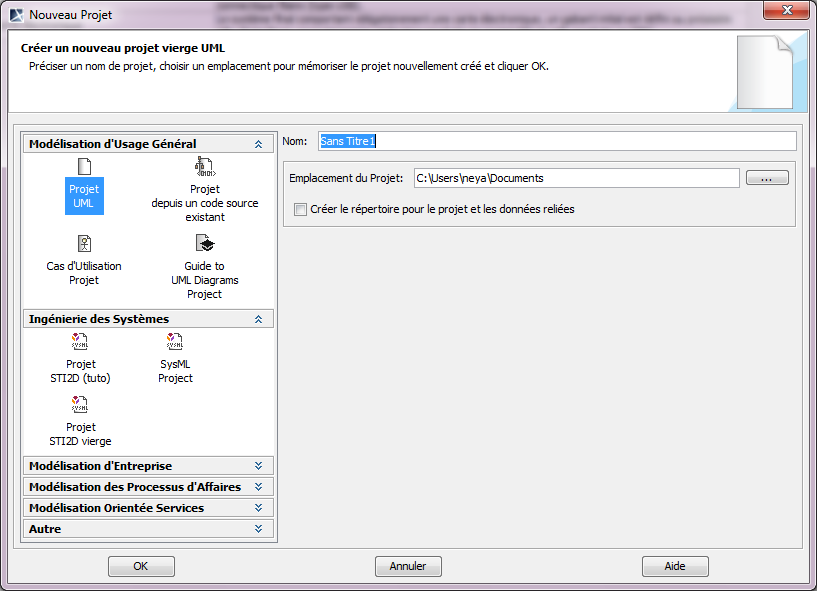 Scénarios
Besoins des PP
Démo
Analyse des exigences